Seamless migration from Nova-network to Neutron in eBay production
Chengyuan Li, Han Zhou
Agenda
Overview of eBay Cloud Environment

Nova-network to Neutron Migration
Control Plane Migration
Data Plane Migration
Post-migration.

Demo
Presentation Title Goes Here
2
Folsom Nova-network
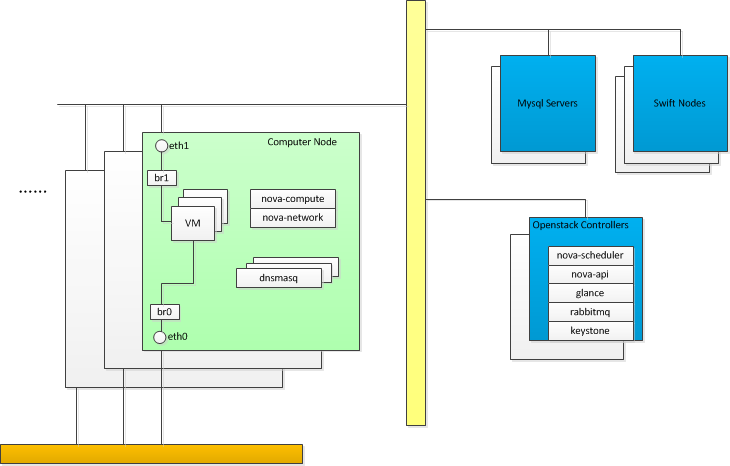 Presentation Title Goes Here
3
Havana Neutron + SDN Controller
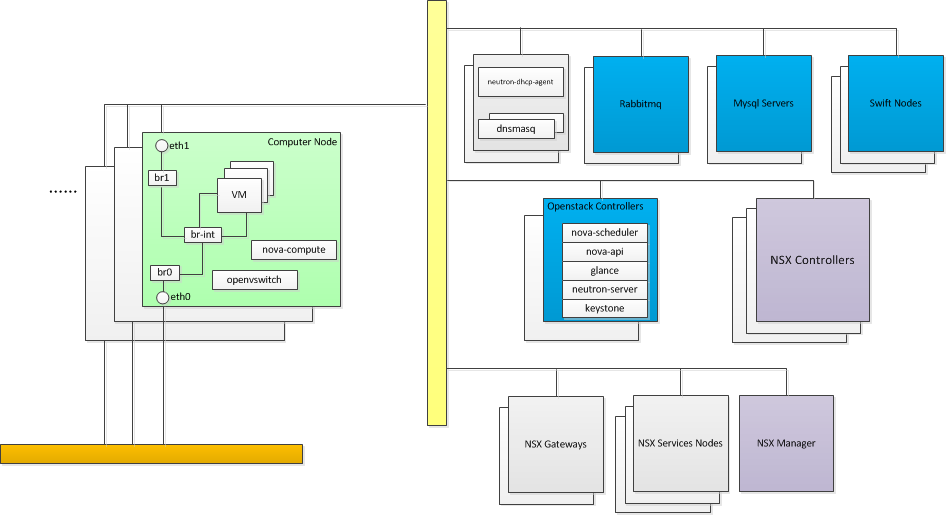 Presentation Title Goes Here
4
Control Plane Migration
Setup Havana Openstack nodes
Openstack Controllers. (Keystone, Nova, Glance, Neutron)
Rabbitmq Servers.
MySQL Servers.
Setup NSX Nodes
NSX Controllers
NSX Manager
Transport zone creation in NSX controller.
All Hypervisors registration to NSX controller.
Havana OS Controller Nodes
NSX Nodes
Folsom OS Controller Nodes
Folsom
Nova-compute
VM
VM
VM
Compute Node
Presentation Title Goes Here
5
Control Plane Migration
Keystone, Nova, Glance DB migration.
Neutron net/subnet creation according to the information in 
   folsom nova.networks and nova.fixed_ips tables.
havana
export, import, db_sync
folsom
Nova DB
Keystone DB
Glance DB
Nova DB
Keystone DB
Glance DB
net-create
subnet-create
Neutron DB
nova.networks
nova.fixed_ips
Presentation Title Goes Here
6
Control Plane Migration
NSX Controller
Enable fake driver in nova-compute, and register to Controller.
Create port in Neutron and Attach port to VM
Neutron DB
new_port =  {
        "port": {
            "network_id": network_id,
            "mac_address": mac,
            "fixed_ips": [
                {
                    "subnet_id": subnet_id,
                    "ip_address": ip,
                }
            ],
            "tenant_id": tenant

        }

    }

    
   neutron.create_port(new_port)
   
   nova.interface_attach(port_id, "", "")
Havana Openstack Controller
Nova DB
Nova-compute with fake driver
VM
vnet
Presentation Title Goes Here
7
Control Plane Migration
Security Group
Default Security Group
{“remote_group_id”: “<self security group uuid>”, "direction": "ingress", "ethertype": "IPv4"},
 {“remote_group_id”: “<self security group uuid>”, "direction": "ingress", "ethertype": "IPv6"},
 {"direction": "egress", "ethertype": "IPv4"},
 {"direction": "egress", "ethertype": "IPv6"}
Updated Security Group
{"direction": "ingress", "ethertype": "IPv4"},
 {"direction": "ingress", "ethertype": "IPv6"},
 {"direction": "egress", "ethertype": "IPv4"},
 {"direction": "egress", "ethertype": "IPv6"}
Presentation Title Goes Here
8
Data Plane Migration
Install Open vSwitch
VM
VM
VM
Open vSwitch
vnetx
br0
Linux bridge
Host IP
eth0
Presentation Title Goes Here
9
Data Plane Migration
Remove VM interfaces from Linux bridge
Rename to tapxxxxx (Havana convention)
Remove physical interface from Linux bridge
Remove Linux bridge
VM connection lost!
VM
VM
VM
Open vSwitch
vnetx
tapxxxx
br0
Linux bridge
Host IP
eth0
Host IP
Presentation Title Goes Here
10
Data Plane Migration
Start OVS service
Create integration bridge: br-int
Create external bridge: br0, set external-id
Add eth0 to br0
Add host IP to br0, add host route
VM
VM
VM
Open vSwitch
br-int
tapxxxx
br0
Host IP
eth0
Presentation Title Goes Here
11
Data Plane Migration
Add VM interfaces to br-int
# ovs-vsctl add-port br-int vnetx -- \
	set Interface tapxxxx external-ids:iface-id=<neutron port id> -- \
	set Interface tapxxxx external-ids:attached-mac=<mac> -- \
	set Interface tapxxxx external-ids:iface-status=active
Set SDN controller 
	# ovs-vsctl set-manager <NSX controller IP>
VM connection restored!
VM
VM
VM
NSX Controller
OVSDB
Open vSwitch
OpenFlow
br-int
tapxxxx
br0
Host IP
eth0
Presentation Title Goes Here
12
Post-migration
Prepare for next host reboot
Update /etc/sysconfig/network-scripts/ifcfg-xxx
For Ubuntu: update /etc/network/interface
Prepare for next VM reboot
Libvirt configuration update
	# virsh define <new xml>  

Problem:
Runtime information is not updated: VM reset will fail!
Hack: 
Update libvirt runtime configuration under: /var/run/libvirt/qemu/<instance>.xml
Restart libvirtd service
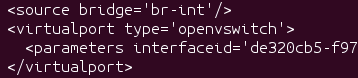 Presentation Title Goes Here
13
Rollback
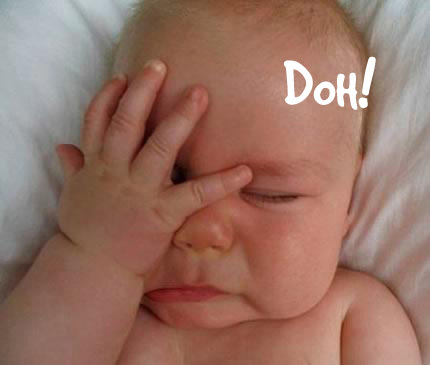 You never know …
Support rollback
Revert the steps
Automation
Presentation Title Goes Here
14
All in One
Havana Openstack Controller
neutron.create_port(new_port)
   
nova.interface_attach(port_id, "", "")
create port in 
NSX controller
folsom
havana
VM 
(DHCP)
Nova-compute
Nova-compute
 (fake driver)
Nova-network
dnsmasq
br-int
OVSDB
vnet
/etc/sysconfig/network-scripts/ifcfg-ethx

/var/run/libvirt/qemu/<instance>.xml
Open vSwitch
To NSX Controller
br0
Linux bridge
br0
openflow
HV IP
HV IP
From  NSX Controller
eth0
Presentation Title Goes Here
15
Demo